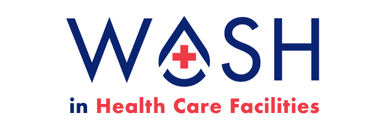 New webinar
From resolution to revolution
What we can all do next to improve WASH in health care facilities
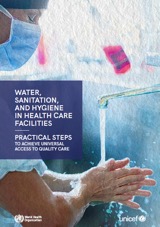 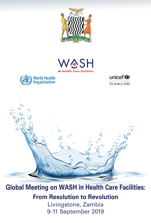 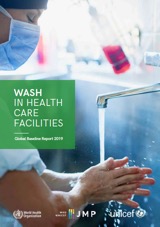 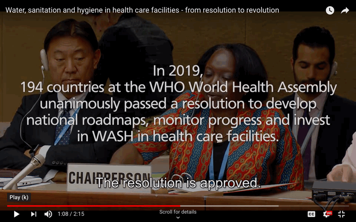 Join speakers from WHO, UNICEF and countries to discuss how we can work together to build on the momentum of the critical events and publications of 2019
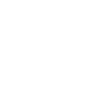 DATE: 	26 November 2019
TIME: 	14.30-15.15 CET
HOW: 	Join here
The webinar will focus on
Why we need more commitments. 
What has happened since Zambia. 
Who needs to do what and when?
Or copy paste this link into your browser: https://who-meeting.webex.com/webappng/sites/who-meeting/meeting/download/83fcd484138547308990205f1f2b3cca?siteurl=who-meeting&MTID=m6fb1c98743d0b59322456ea6a8302b9a